島根
行政相談委員から
ひとりで悩まず
まずは相談して見てください
－オンライン相談を始めるにあたって

脇田 和彦 委員：私は、行政相談委員になって10年目となり、皆様からの相談を多く聞いてきました。
   その中で、声帯を摘出された方からの相談で、「会話補助装置の購入助成について役場に申し出をしたが、助成の対象外ということで断られた」との話を受け、私は役場に検討を依頼し、後日、給付事業の対象種目に追加されるという改善につながりました。
   私の住む隠岐地域は４島の離島で構成され、島間を行き来する交通手段にも制限があり、場合によっては相談者に一日がかりの時間制約が強いられるのが現状であり、このオンライン相談によって「離島の不便さの解消」に役立てられたら良いと考えました。
   様々な悩みや困りごとを抱えた方の一人一人に寄り添えられるよう、オンライン相談を始めますので、是非、利用してください。
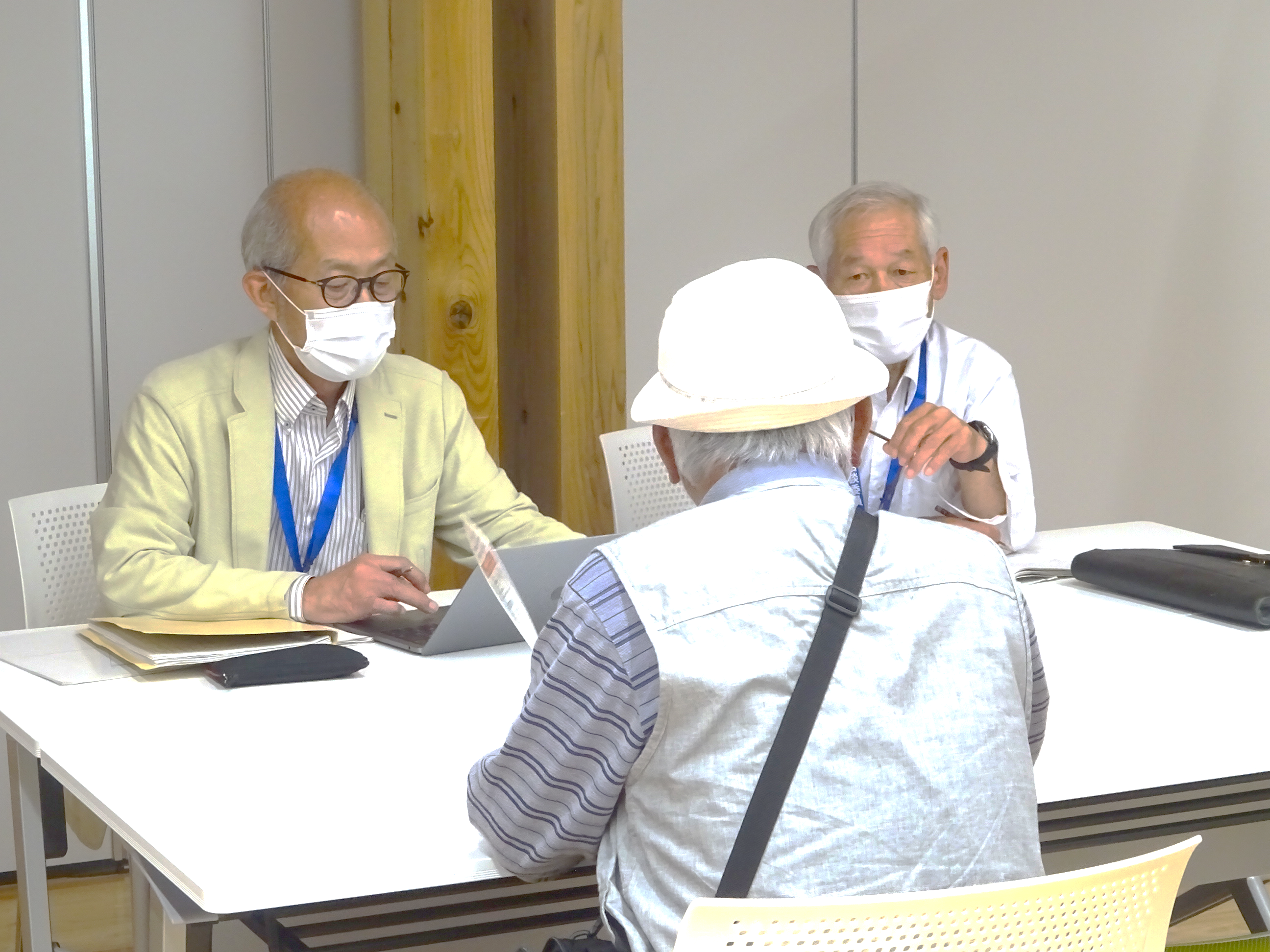 行政相談委員　脇田　和彦